BÀI 14ĐỊNH LUẬT I NEWTON
BA ĐỊNH LUẬT NEWTON
KHỞI ĐỘNG
Hoạt động 1
ĐỊNH LUẬT I NEWTON
Hoạt động 2
NHIỆM VỤ ĐỀ TÀI
Hoạt động 3
Hoạt động 1KHỞI ĐỘNG
THÍ NGHIỆM KHỞI ĐỘNG
Dụng cụ
Một cốc thủy tinh đựng nước
Một tờ giấy mỏng
Một hoặc một vài đồng xu
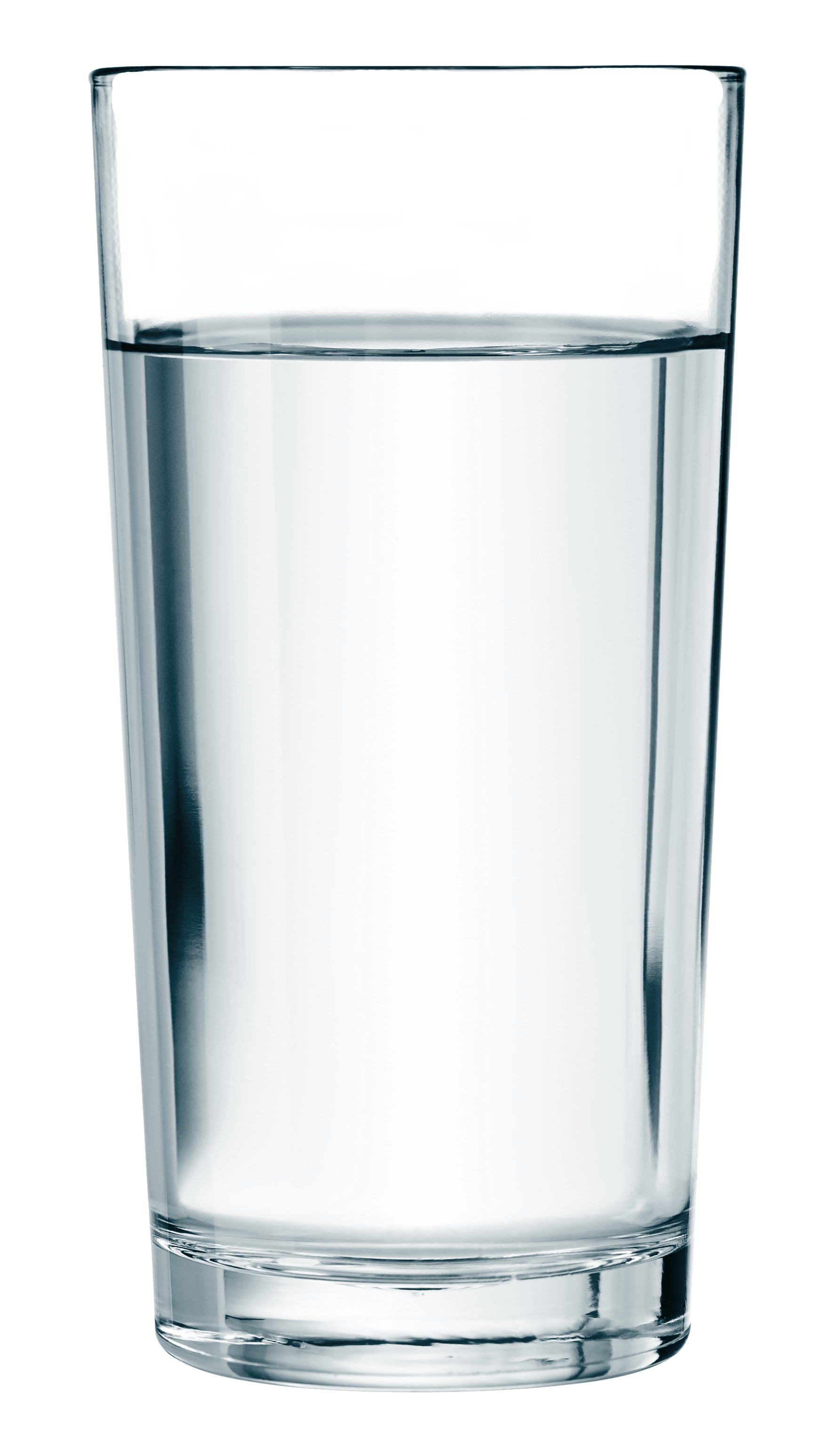 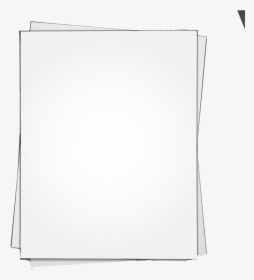 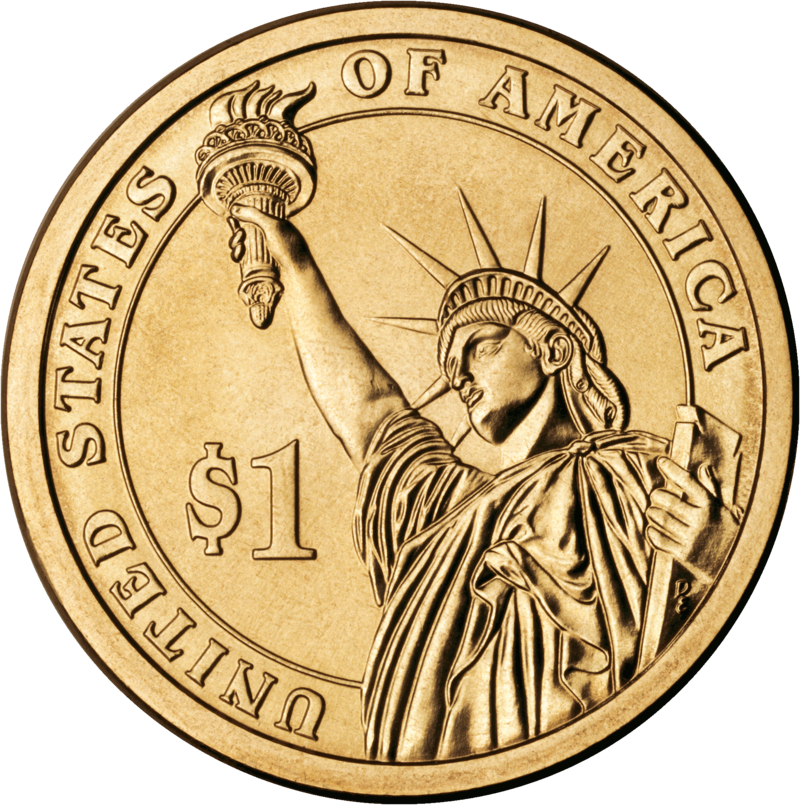 THÍ NGHIỆM KHỞI ĐỘNG
Tiến hành thí nghiệm
Đổ nước vào 1 cốc thủy tinh, đặt một tờ giấy mỏng và đặt một đồng tiền xu lên trên tờ giấy. Sau đó giật mạnh tờ giấy.
ĐẶT VẤN ĐỀ
VÌ SAO TÀU VŨ TRỤ CHUYỂN ĐỘNG ĐƯỢC NGOÀI KHÔNG GIAN?
Hoạt động 2ĐỊNH LUẬT I NEWTON
Hoạt động 2.1. Quan điểm Aristotle và Galileo
QUAN ĐIỂM ARISTOTLE
Quan sát thí nghiệm của giáo viên và nhận xét chuyển động của vật trong thí nghiệm:
Khi ngừng đẩy thì hòn bi dừng lại
Khi ngừng đẩy thì hòn bi dừng lại
Quan điểm Aristotle: Phải có lực mới duy trì được chuyển động
QUAN ĐIỂM GALILEO
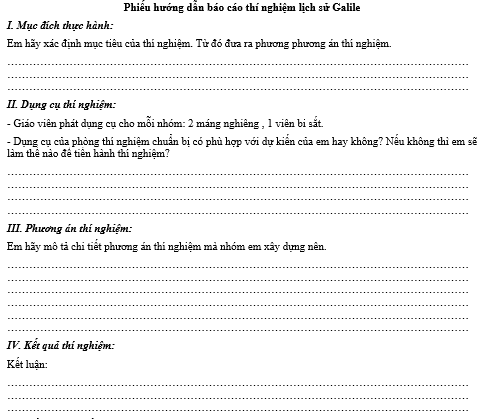 Học sinh hoàn thành phiếu học tập số 1
Các nhóm phân chia nhiệm vụ, nhận dụng cụ thí nghiệm 
Nêu tiên đoán của Galileo
Tiến hành thí nghiệm mô phỏng Galileio
QUAN ĐIỂM GALILEO
=> KẾT LUẬN: Tiên đoán của Galileo là đúng. Nếu không có ma sát và máng nghiêng 2 nằm ngang, hòn bi sẽ lăn mãi mãi với vận tốc không đổi
Hoạt động 2.2. Phát biểu định luật I Newton
Từ quan điểm của Aristotle và Galileo, em rút ra quy luật gì?
Làm việc theo cặp:
Thảo luận cặp đôi trong 2 phút (Mỗi bạn được trình bày ý kiến của mình trong 1p và cùng thống nhất đáp án chung cho cả 2 bạn)
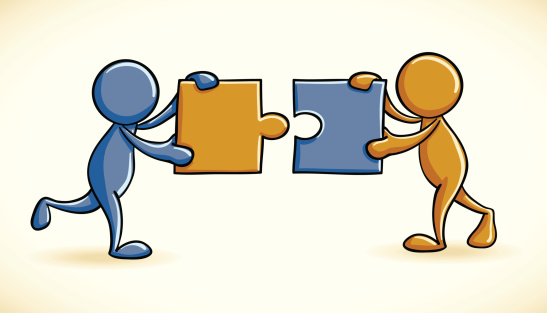 ĐỊNH LUẬT I NEWTON
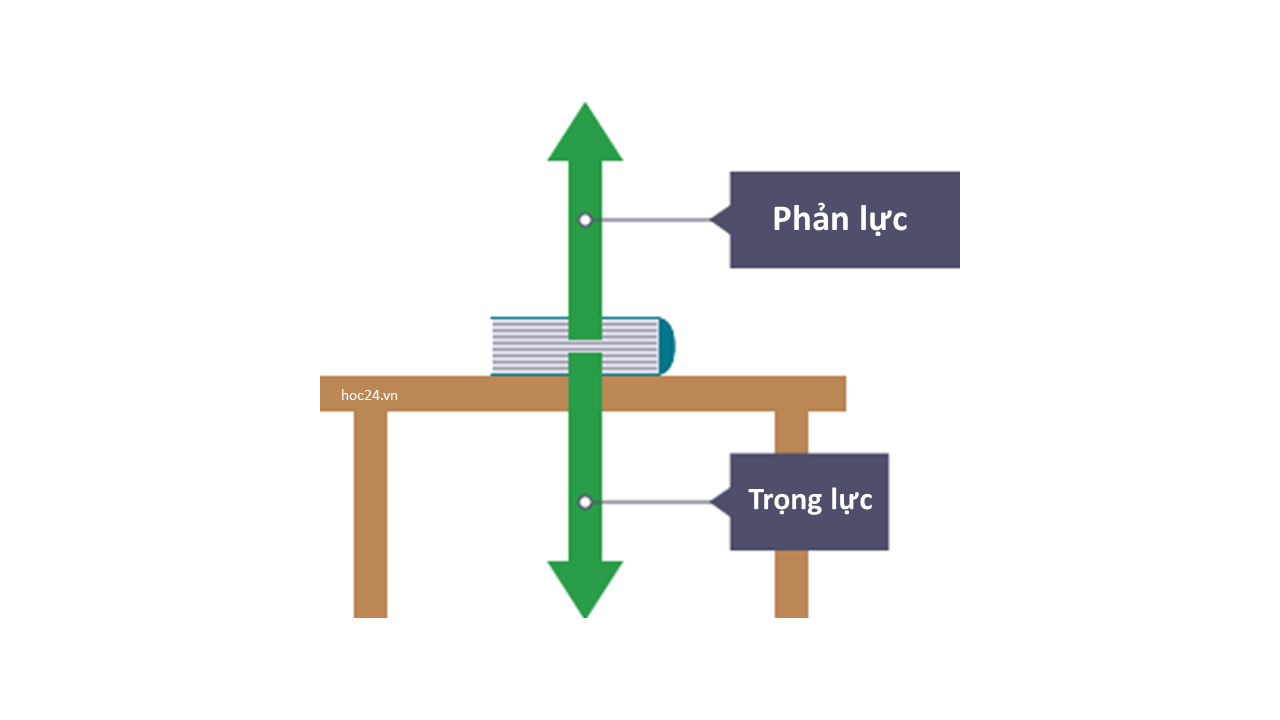 Đứng yên
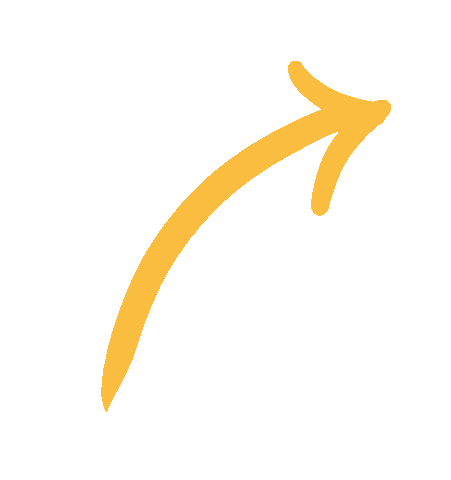 Không có lực tác dụng
Hợp lực tác dụng = 0
CHẤT ĐIỂM CÂN BẰNG
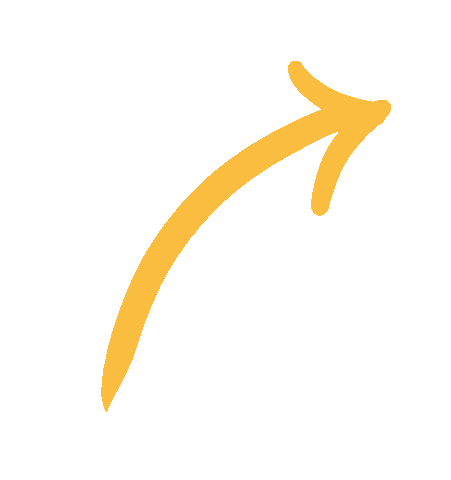 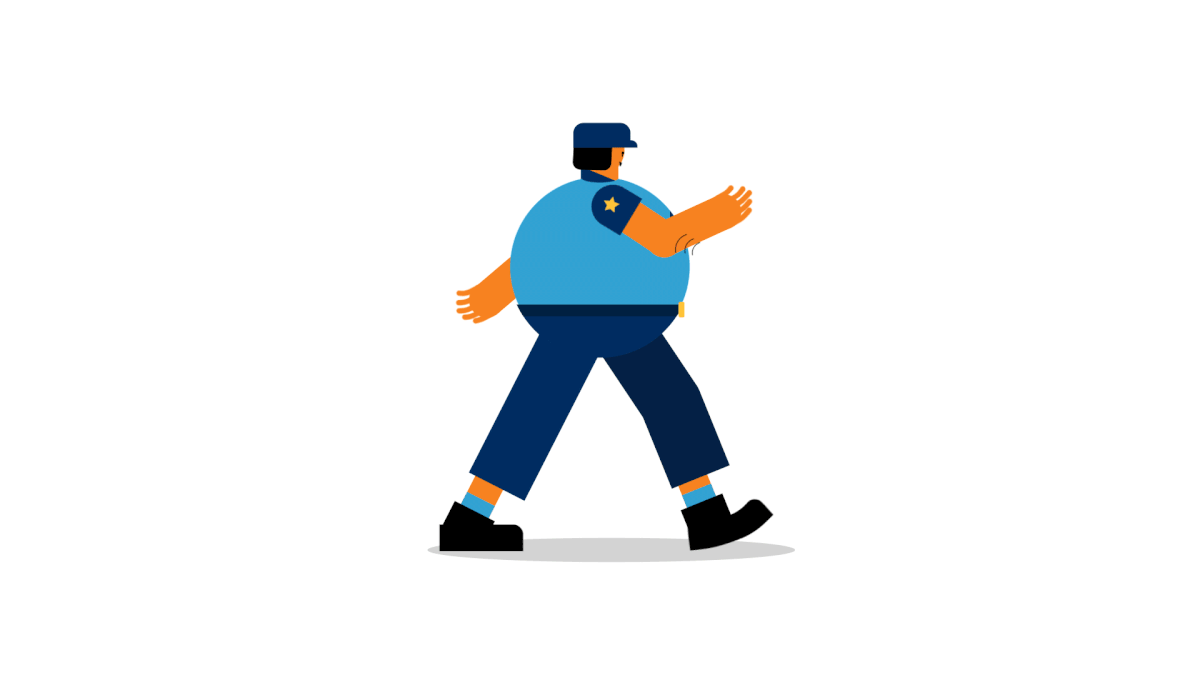 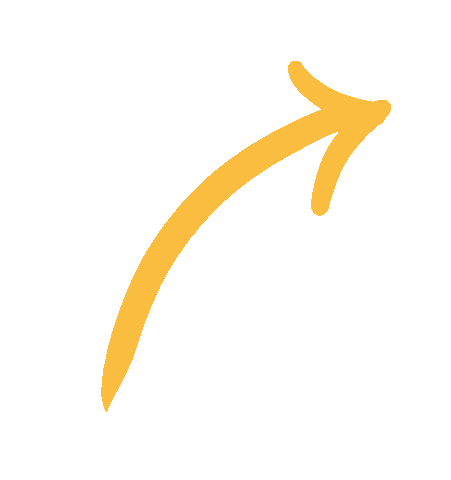 Chuyển động thẳng đều
ĐỊNH LUẬT I NEWTON
Nếu một vật không chịu tác dụng của lực nào hoặc chịu tác dụng của các lực có hợp lực bằng không, thì vật đứng yên sẽ tiếp tục đứng yên, đang chuyển động sẽ tiếp tục chuyển động thẳng đều
Hoạt động 2.3. Tìm hiểu về quán tính
Xem video các ví dụ về quán tính và hoàn thành phiếu học tập 2
Xem video các ví dụ về quán tính và hoàn thành phiếu học tập 2
Từ quan điểm của Aristotle và Galileo, em rút ra quy luật gì?
Làm việc theo cặp:
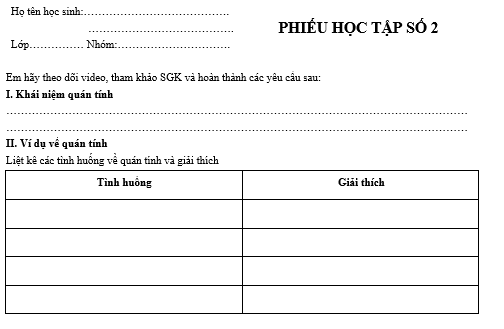 Thảo luận cặp đôi trong 2 phút (Mỗi bạn được trình bày ý kiến của mình trong 1p và cùng thống nhất đáp án chung cho cả 2 bạn)
KẾT LUẬN
Ý nghĩa
Nêu lên tính chất bảo toàn trạng thái chuyển động của mọi vật
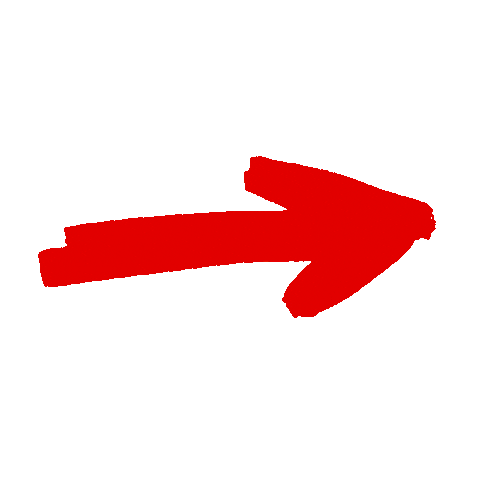 Quán tính
Xu hướng bảo toàn vận tốc cả về hướng và độ lớn
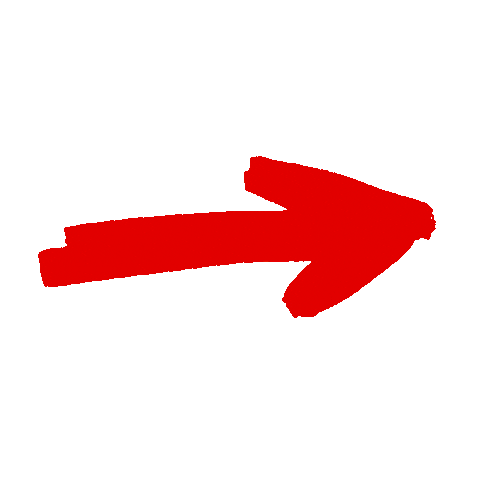 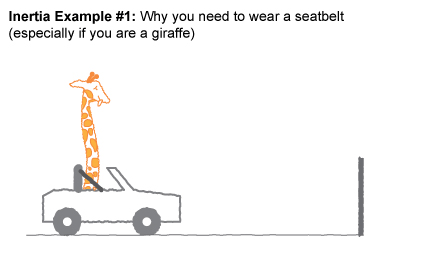 Định luật I Newton là định luật quán tính
Hoạt động 3NHIỆM VỤ ĐỀ TÀI
Đề tài: 
Em hãy phân tích một số tình huống tai nạn giao thông xảy ra do quán tính và nêu cách phòng tránh
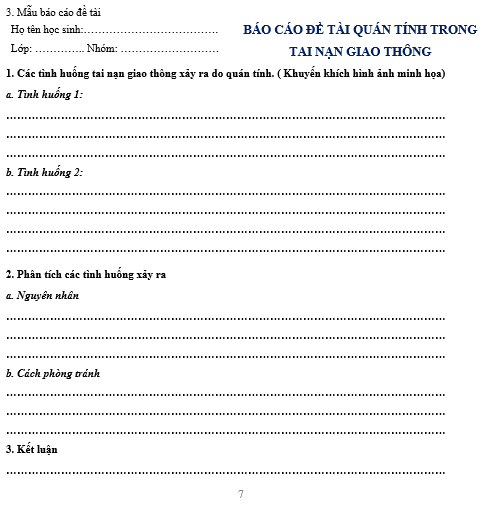 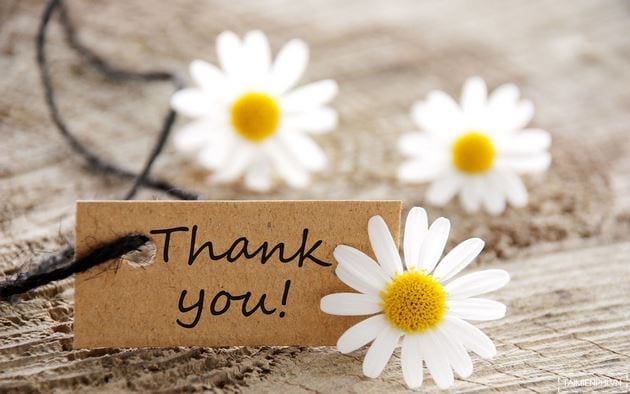